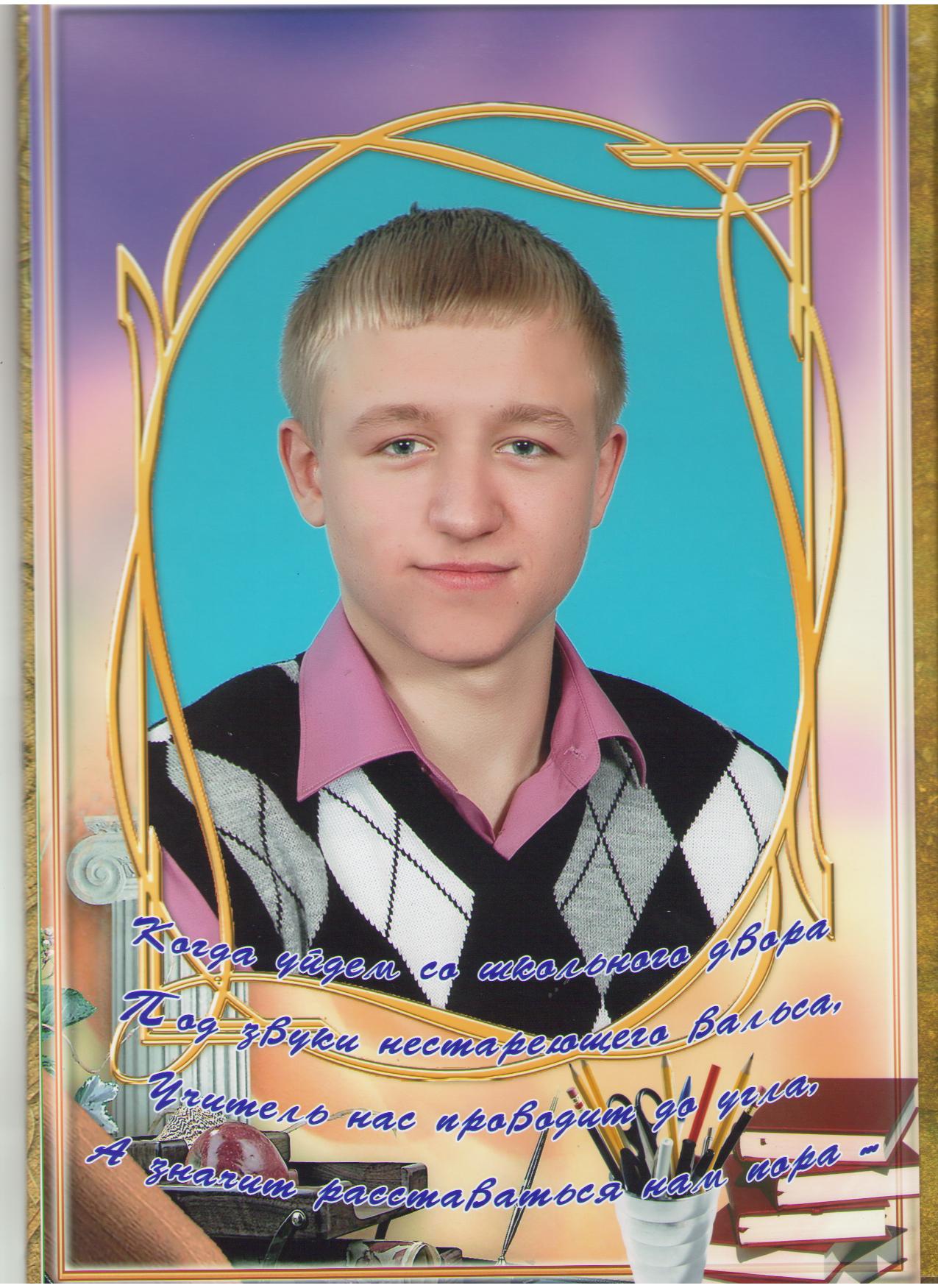 Бурый 
Владислав
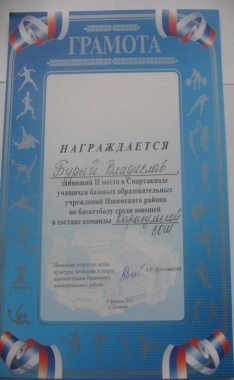 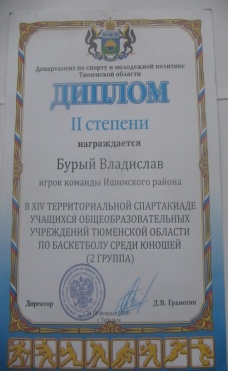 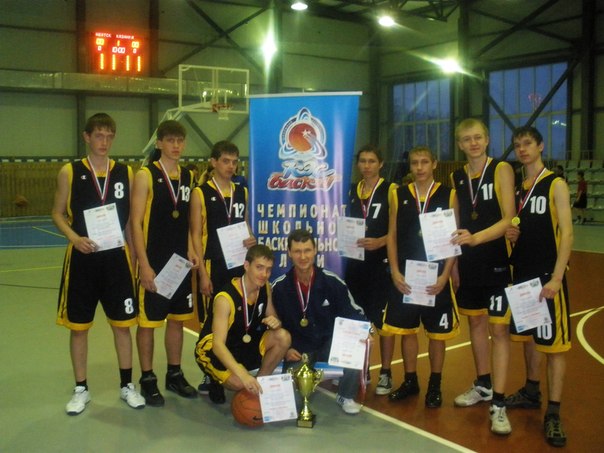 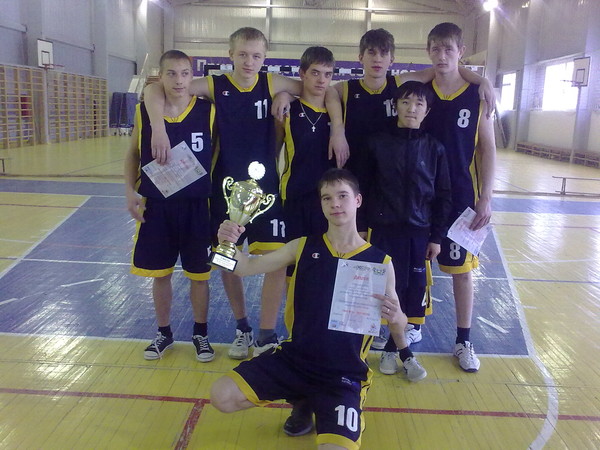 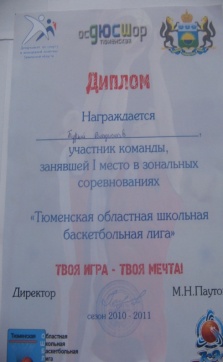 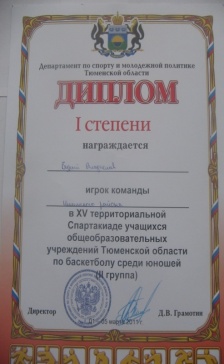 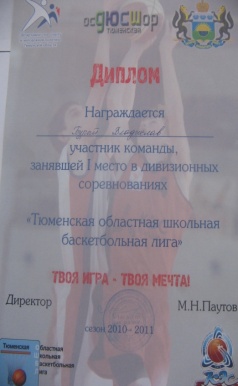 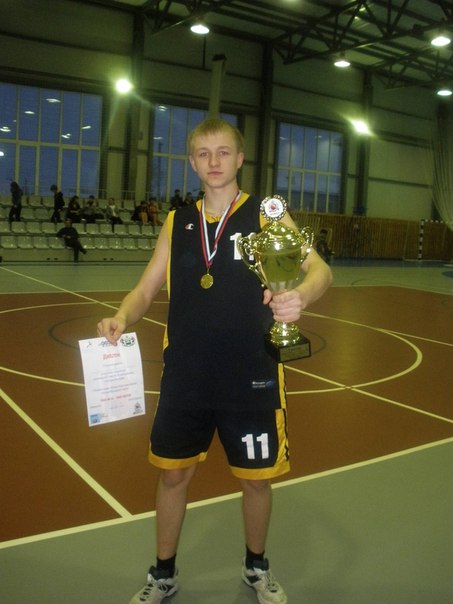 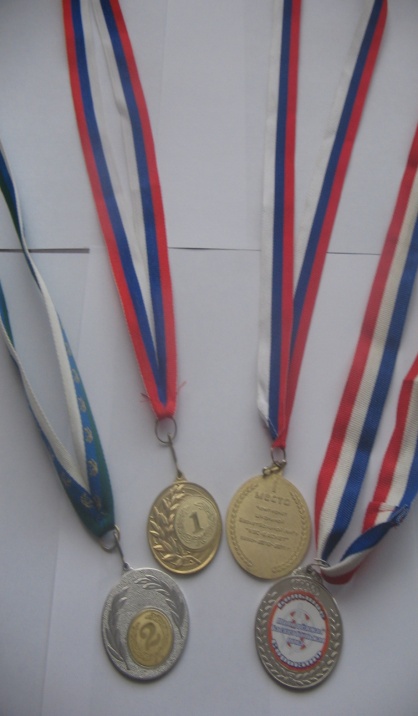 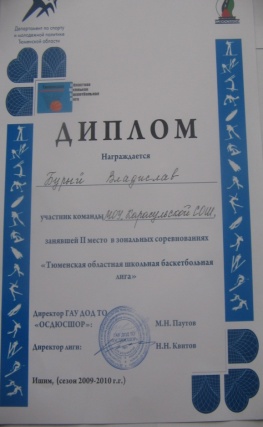 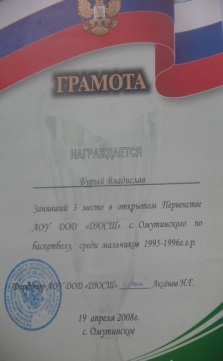 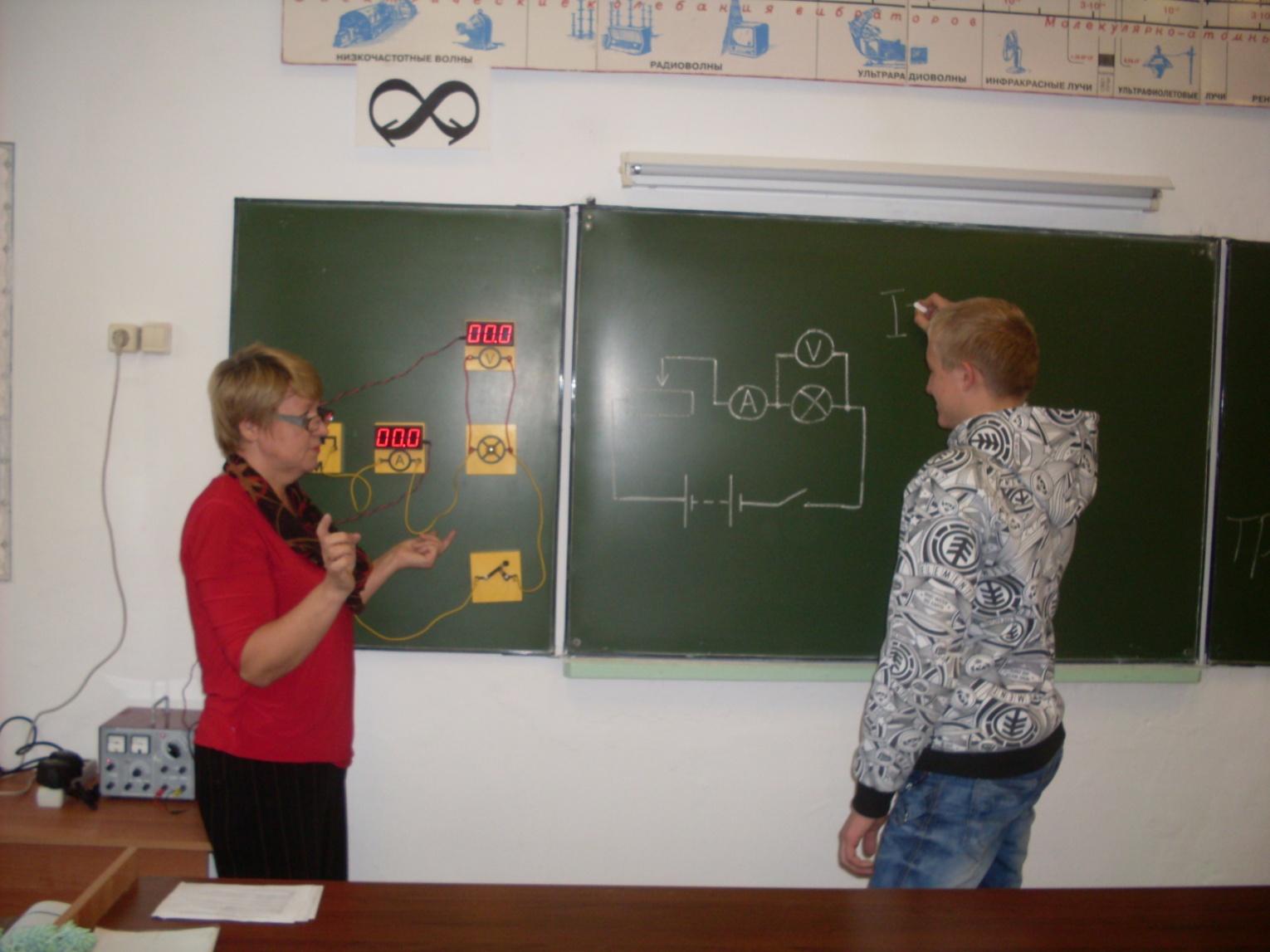 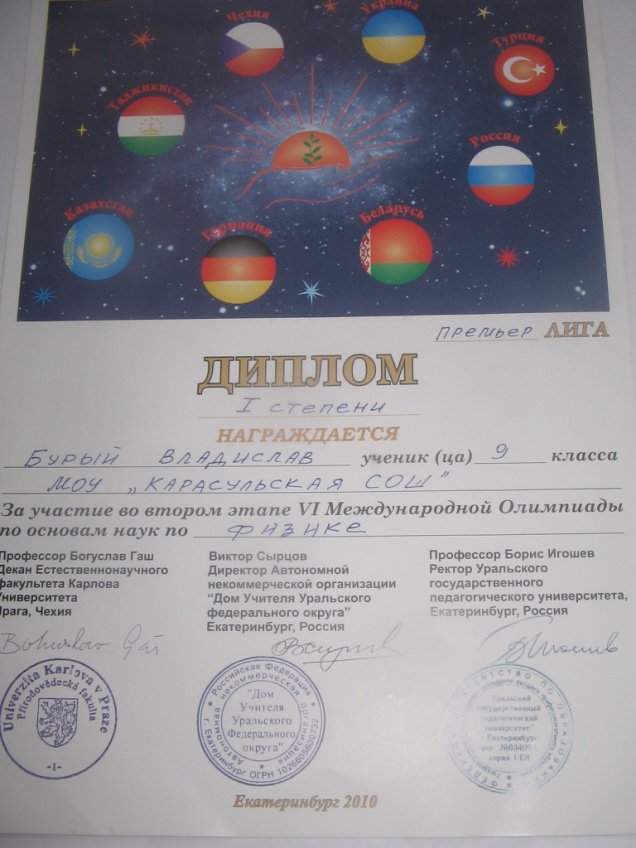 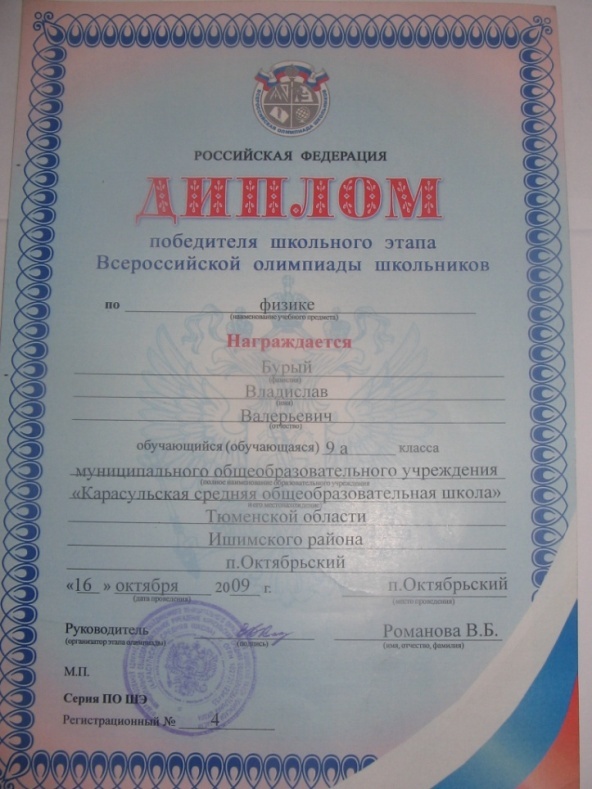 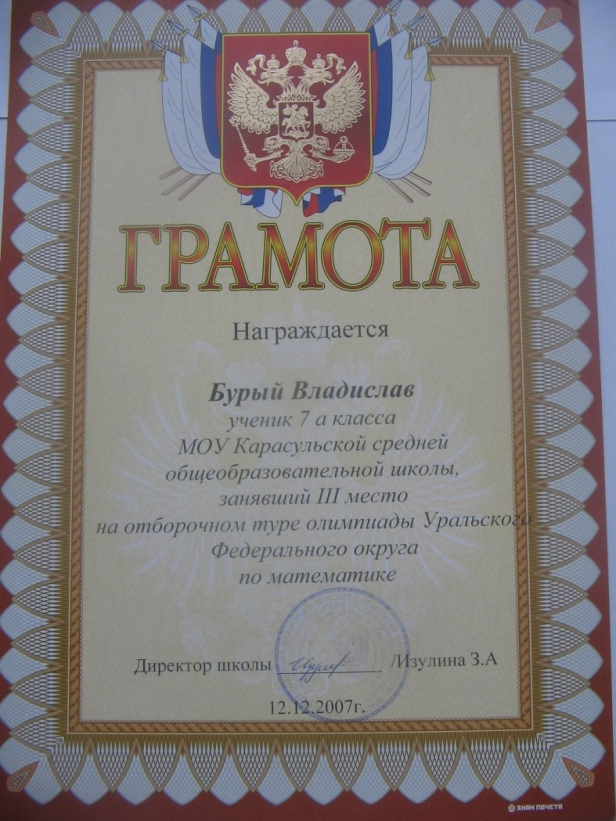 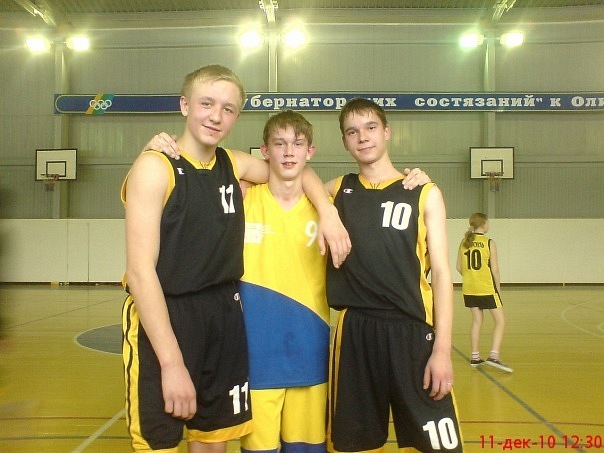 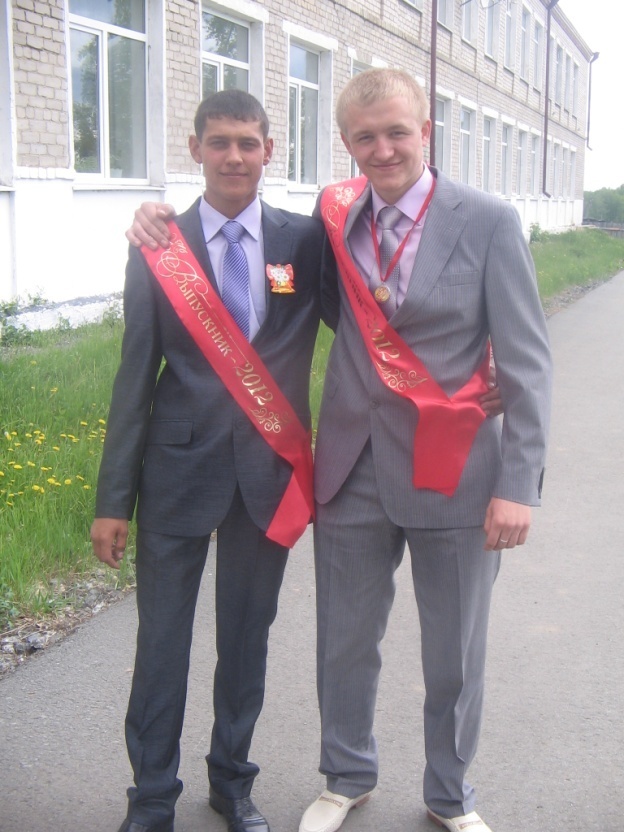 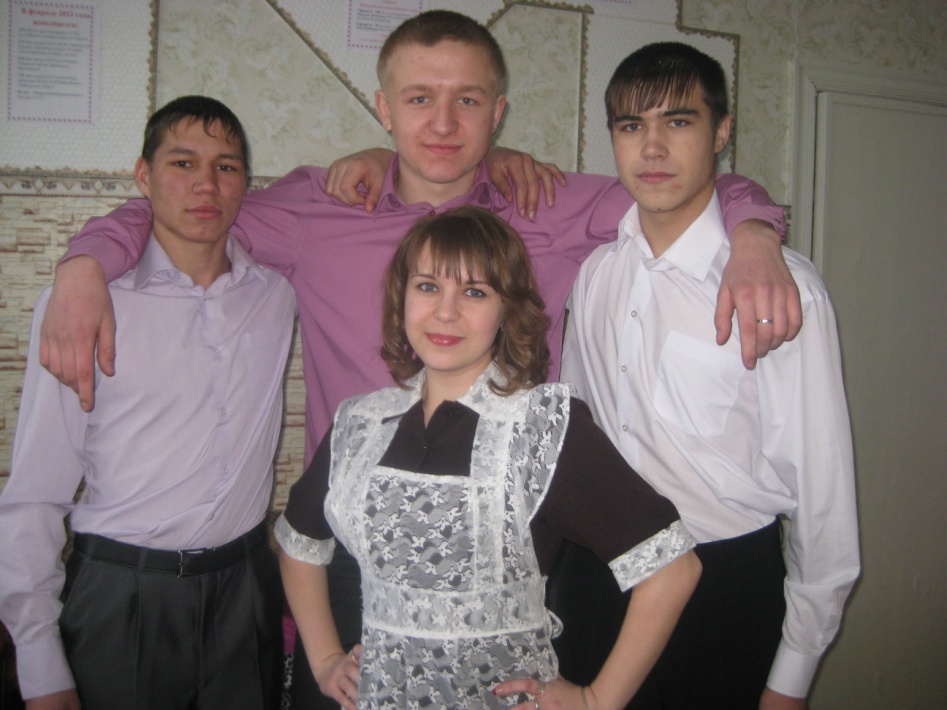 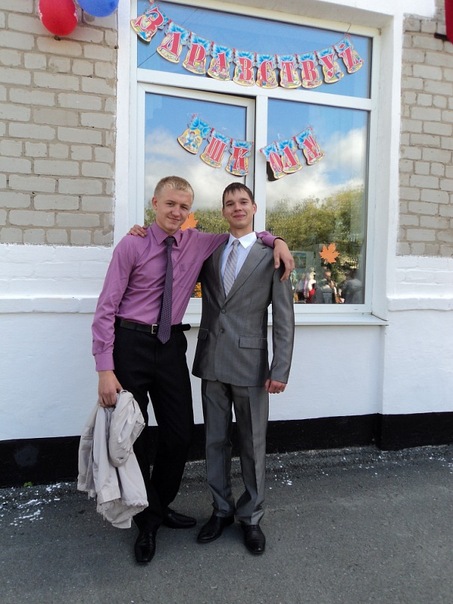 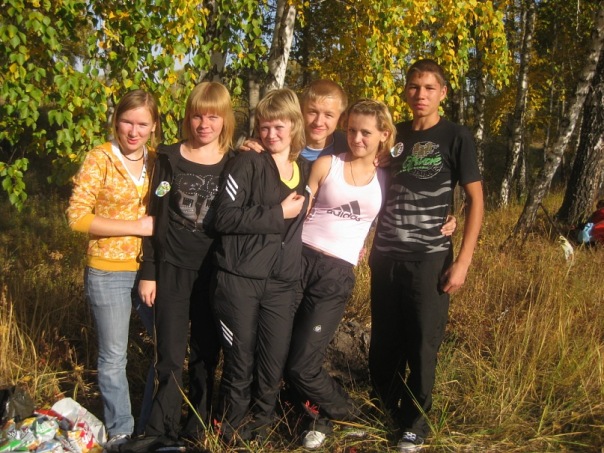